Просто о «сложных» пациентах
«Врач должен обладать взглядом сокола, руками девушки, мудростью змеи и сердцем льва». 
/Абу Али Хусейн ибн Абдаллах ибн Сина/
Кныш Олег Юрьевич

Клинический, кризисный, детский психолог ГБУЗ «Морозовская ДГКБ ДЗМ»
Тестирование текущего состояния
Проективный тест «Барашек в бутылке»
Нарисуйте барашка в бутылке.
После того, как будет выполнен рисунок, запишите ответы на следующие вопросы:
Как чувствует себя барашек?
Как чувствует себя бутылка?
О чем мечтает барашек?
О чем мечтает бутылка?
Что тревожит барашка?
Что может тревожить бутылку?
ПАЦИЕНТ – ЭТО …
Пациент  — (от лат. patiens страдающий) лицо, обратившееся за медицинской помощью или находящееся под медицинским наблюдением …   
Большой Энциклопедический словарь

Пациент  — (лат. patiens, от pati страдать, терпеть). Больной, относительно своего врача. 
Словарь иностранных слов, вошедших в состав русского языка. Чудинов А.Н., 1910. 


Пациент – (лат. patiens страдающий, от patior претерпевать, страдать)        лицо, которому оказывают медицинскую помощь.
Большой медицинский словарь. 2000.
«7 радикалов» или вариант типологии характеров пациентовпо В. В. Пономаренко
4
ПАРАНОЙЯЛЬНЫЙ (целеустремленный) тип
Характерные особенности: 
мощный внутренний стержень;
живут своей идеей, борются за нее, страдают, отстаивают;
часто не восприимчивы к информации со стороны;
прислушиваются только к своему мнению, игнорируют проблемы;
жизнь построена по жестким принципам;
«кто не с нами – тот против нас»;
важен конечный результат;
«цель оправдывает средства»;
требовательны к себе и другим;
строго и внимательно оценивают оппонента;
слабо подвержены стрессам.
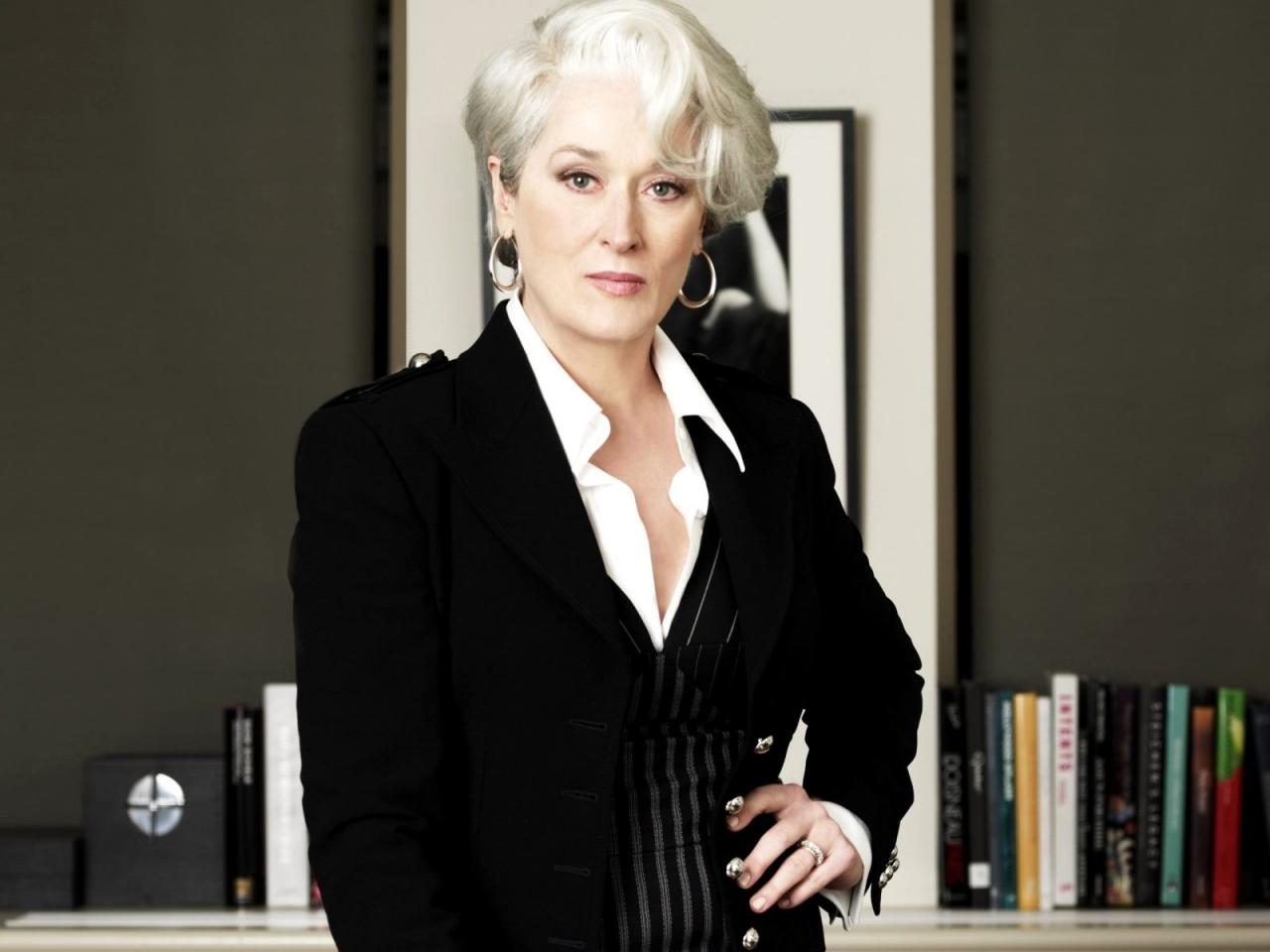 5
ПАРАНОЙЯЛЬНЫЙ (целеустремленный) тип
Как с ним общаться?
Перестать спорить словами, действиями и «лицом»

Перейти к уточнению вопроса с целью максимально удовлетворить требования

Дать понять ему, что Вы оценили, кто перед Вами находится

Разговаривать четко, структурно, ясно

По-возможности, сразу связаться со своим руководителем и согласовать действия
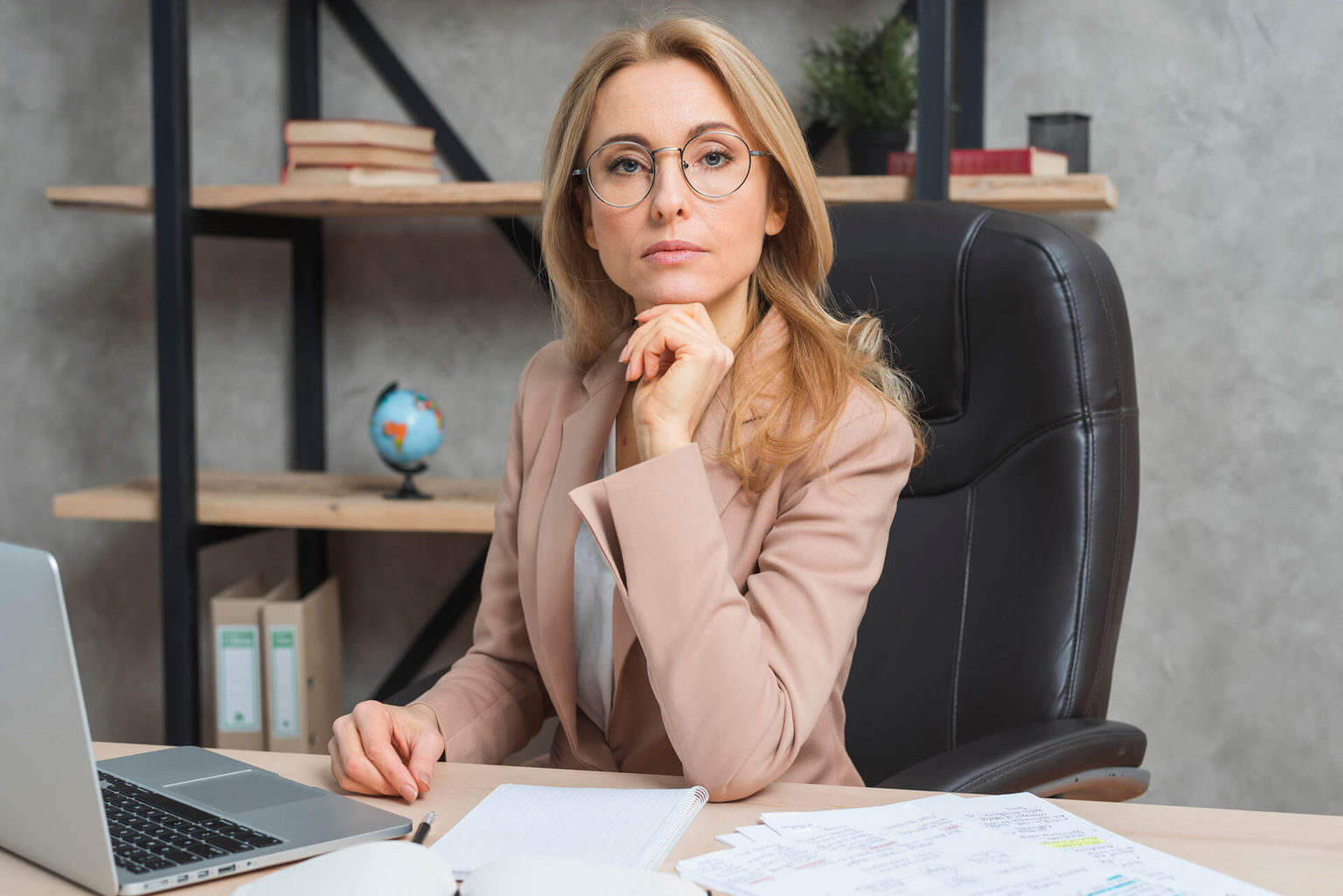 6
ИСТЕРОИДНЫЙ  (демонстративный) тип
Характерные особенности: 
желание нравиться, быть в центре внимания;
«Весь мир — театр. В нем женщины, мужчины — все актеры…»;
в общении часто манерны, излишне говорливы;
обычно верят в сказанное, несмотря на возможную недостоверность или несоответствие;
часто их внешний вид яркий, «вызывающий»;
эмоции – гипертрофированы;
преобладают широкие, картинные жесты и акцентированные позы;
речь эмоциональная и экспрессивная, с драматическими паузами;
главное – произвести нужное впечатление.
ИСТЕРОИДНЫЙ (демонстративный) тип
Как с ним общаться?
Показать, что Вы увидели и оценили уникальность, необычность, оригинальность.

Выделить из общей массы.

Проговорить: «только для Вас», «в Вашем особом случае», «для Вас есть особое предложение»…

Общаться эмоционально, подхваливая по любому поводу.
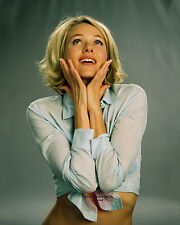 ЭПИЛЕПТОИДНЫЙ (застревающий) тип
Характерные особенности: 
плохо переключается с одного на другое;
это люди системные, пунктуальные, неторопливые, прагматичные;
для них важна подготовка к событию;
все всегда должно быть на своих местах, нетерпимы к беспорядку;
жизненный принцип «Мой дом — моя крепость»;
любит свое дело, редко меняет работу;
его социальный ориентир – это семья;
эмоциональные всплески редки и незначительны;
жесты спокойные, выверенные;
речь вялая, медленная.
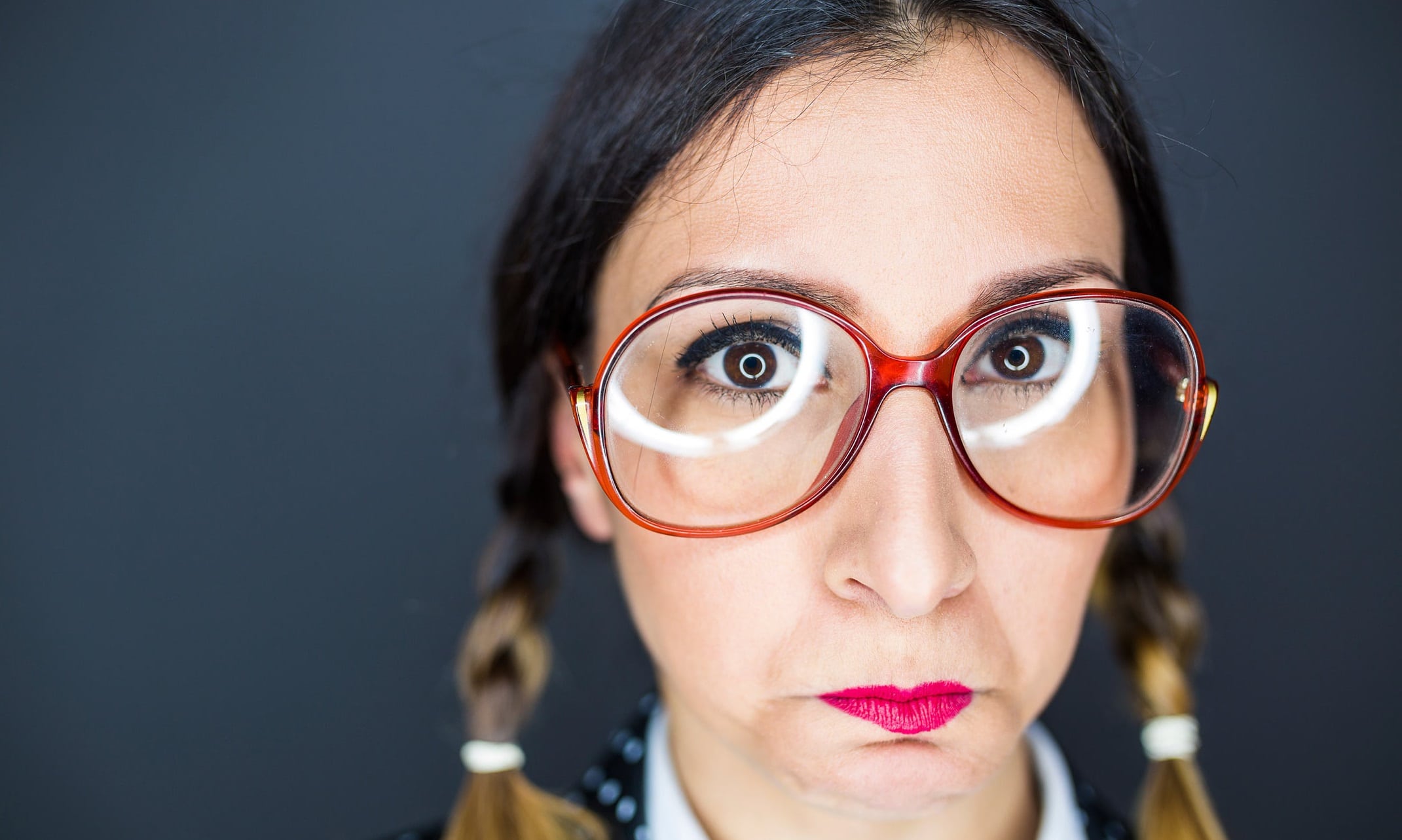 9
ЭПИЛЕПТОИДНЫЙ (застревающий) тип
Как с ним общаться?
Показать, что Вы увидели и оценили «порядок», системность, четкость и аккуратность.

Общаться спокойно, ровно, безэмоционально, корректно и вежливо.

Взять к рассмотрению его приготовленные заранее документы, список вопросов.

В разговоре с ним сделать акцент на «правила», «порядок», подтверждение квалификации специалиста, лицензии, сертификаты и пр.
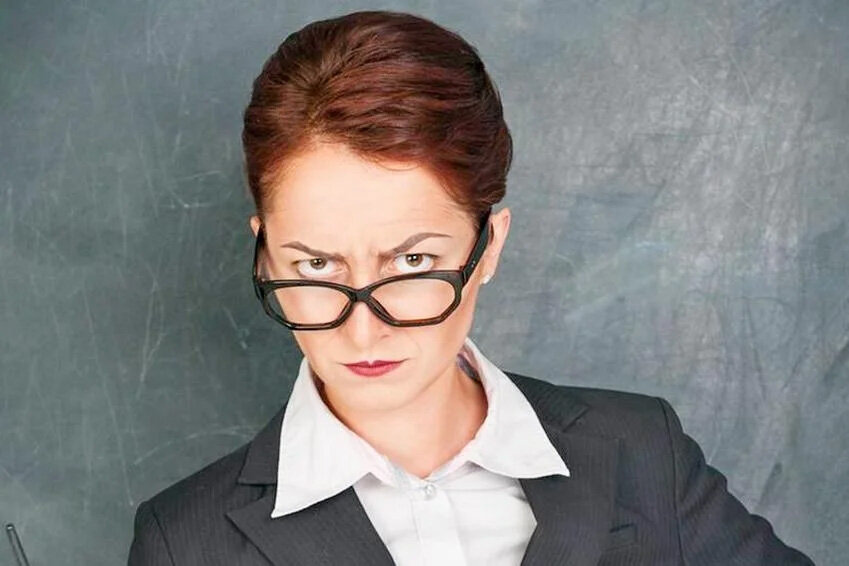 10
ШИЗОИДНЫЙ  (странный) тип
Характерные особенности: 
собственные представления о реальности,  свое видение ситуации;
свой личный мир, где они сами решают, каким законам подчиняться;
ярко выраженные интроверты;
иногда отличаются несуразным внешним видом;
люди, кажущиеся хрупкими, нескладные, местами неловкие, внешне угловатые;
нет четкого образа, которому они стремятся соответствовать;
характерный взгляд, как бы мимо собеседника, в никуда;
возможно рассогласование мимики и жестов.
речь высокоинтеллектуальная, с обилием терминологии, с указанием на различные источники получения информации
11
ШИЗОИДНЫЙ (странный) тип
Как с ним общаться?
Показать, что Вы увидели и оценили сложность и неоднозначность.

Общаться спокойно, ровно, без эмоций, критики, обесценивания, корректно и вежливо.

Предложить общение в формате «выбор без выбора».

Понять, что человек структурирует реальность «от сложного к простому». У него нет «простых» решений и ситуаций. Все сложно, непонятно и взаимосвязано.

Делать акцент на внутреннем согласии человека, т.е. он сам должен принять решение.
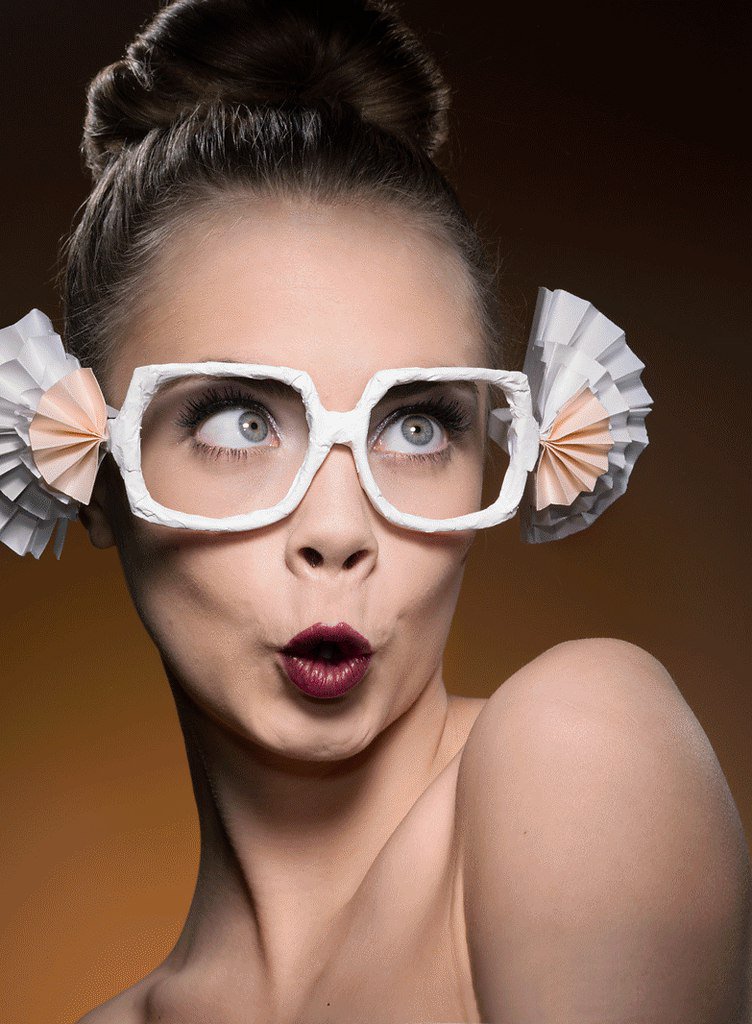 12
ГИПЕРТИМНЫЙ (жизнерадостный) тип
Характерные особенности:
 
энергичные люди, любящие жизнь во всех проявлениях;
оптимистичны и склонны в любой ситуации находить положительные стороны;
на контакты идут с удовольствием, любят общаться;
им присуще остроумие и адекватное чувство юмора;
такой человек берется сразу за несколько задач;
отличаются гибкостью и быстрой переключаемостью с одного дела на другое;
мимика живая, жизнерадостная, энергичная;
ГИПЕРТИМНЫЙ  (жизнерадостный) тип
Как с ним общаться?
Проявить интерес.

Уточнить варианты каналов связи, чтобы отправлять напоминания.

Для себя понять, что возможные неприятности для Вас делаются «не со зла», «походя», «не нарочно».

Продумать вариант «короткого поводка» или «нового интереса» для выстраивания управляемой коммуникации.
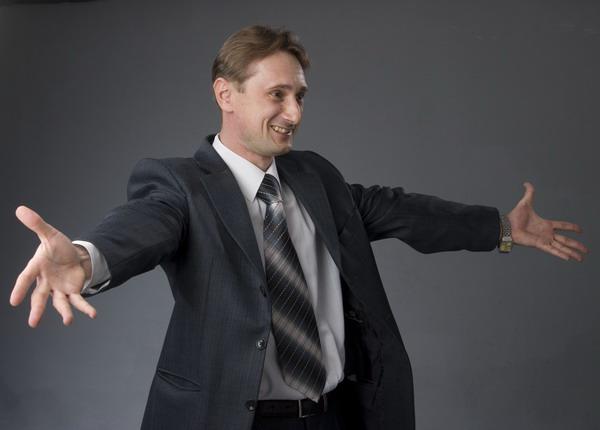 ЭМОТИВНЫЙ  (чувствительный) тип
Характерные особенности: 

 категории людей, отличающихся ярко выраженной эмпатией;
 обычно внимательно слушают и выказывают понимание, сопереживают;
 склонность к избеганию конфликтов;
 возможны психосоматические проявления, которые на фоне стресса усиливаются;
 мимика слабая, неуверенная, таких людей может отличить эффект «влажных глаз».
 жесты плавные, без угловатости, могут во время беседы поглаживать себя;
 речь тихая, больше готовы слушать, почти не возражают, врут редко.
15
ЭМОТИВНЫЙ (чувствительный) тип
Проявить понимание, сочувствие.

«как я Вас понимаю…», «мне кажется я знаю, что Вы чувствуете / ощущаете».

Разговаривать спокойно, вежливо, честно проговаривая ситуацию.

Объяснить варианты взаимодействия, уточнить возможные ограничения (например, гинеколог только женщина).

Согласовать заранее «щепетильные» для этого человека вопросы (оплата, сроки, перенос приема и пр.)
Как с ним общаться?
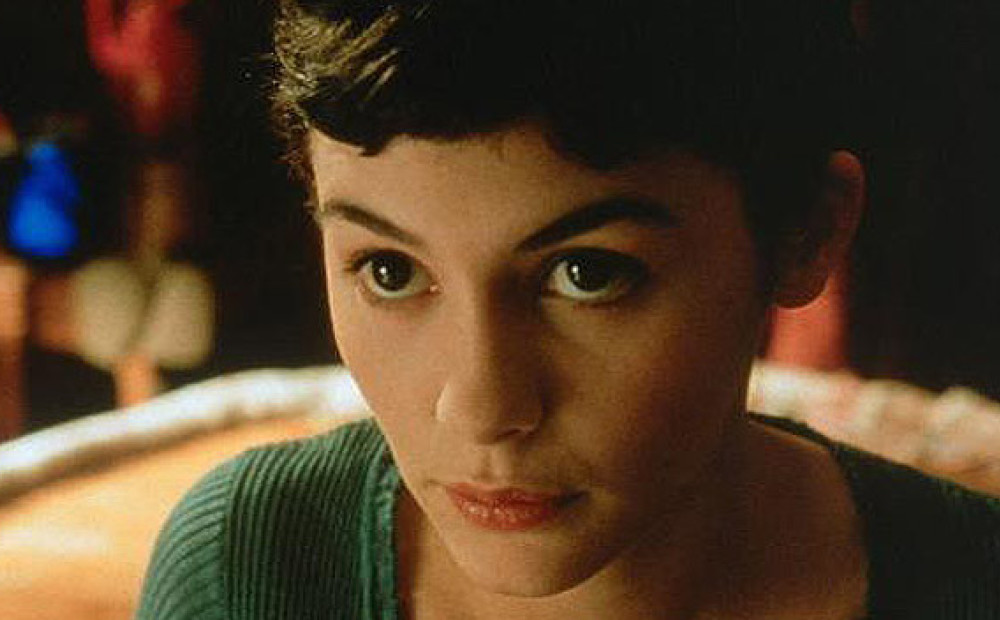 16
ТРЕВОЖНЫЙ  боязливый) тип
Характерные особенности: 
категории людей, для  которых характерны повышенная тревога, постоянная перестраховка от ошибок;
часто не могут сами принимать решения;
стараются закрываться от общения;
при контактах сильно волнуются;
имеют свои успокаивающие ритуалы;
они пунктуальны и следуют инструкциям;
сдержанные в высказываниях и поступках;
мимика слабая, неуверенная;
жесты самоуспокаивающие, часто трогают себя, заламывает руки.
речь тихая, неуверенная, боязнь сказать не то.
17
ТРЕВОЖНЫЙ  (боязливый) тип
Как с ним общаться?
Проявить спокойное понимание.

Демонстрировать уверенность, «экспертность», власть.

Разговаривать четко, ясно, с паузами, давать простые и понятные указания / распоряжения.

Проговорить ответственность Клиники и пациента.

Уточнить, как всё понял, проговорить еще раз.
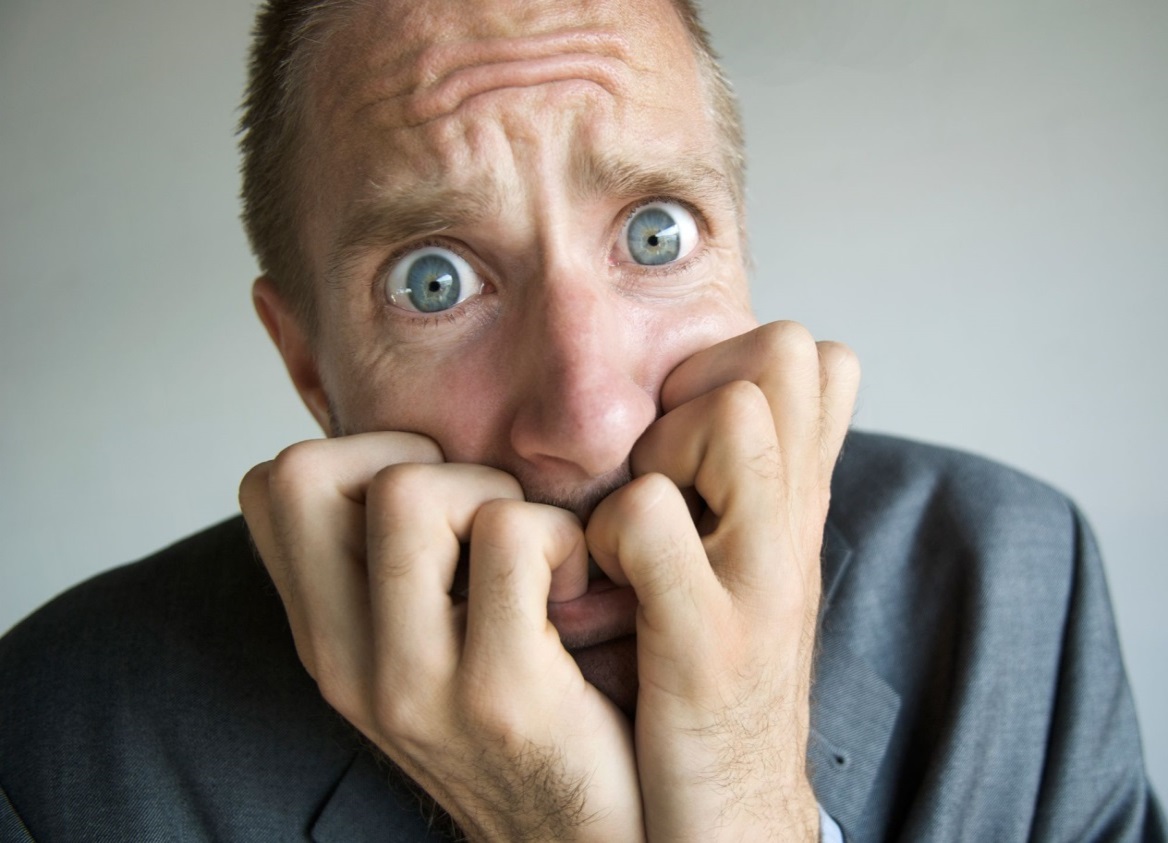 18
КАК ГОВОРИТЬ, ЧТОБЫ НАС УСЛЫШАЛИ
СТРУКТУРА   ОБЩЕНИЯпо А. Любимову
СТРУКТУРА ОБЩЕНИЯрамка проблемы и рамка решения
МОРФОЛОГИЯ ТЕРАПЕВТИЧЕСКОЙ ИСТОРИИ(по М.Р. Гинзбургу)
Внутренняя картина болезни (ВКБ)
«внутренний мир больного, его переживания, ощущения и представления о болезни и ее причинах: все то, что привело его к врачу».  
Р.А. Лурия
УРОВНИ ВКБ
1. Чувственный (сенситивный) – наличие физического  дискомфорта, боли; 
2. Эмоциональный – тревога, страхи, т.п.;
3. Интеллектуальный – рациональное осознание факта болезни; 
4. Поведенческий (мотивационный) – выбор поведения в связи с болезнью.
Внутренняя картина болезни (ВКБ)
Этапы ВКБ

Сенсологический – боль, неприятные ощущения от болезни;
Оценочный – оценка собственного состояния;
Этап выраженного отношения к болезни – формируется отношение к болезни.

Субъективные оценки (пациента, его родственников и окружения) и объективные (врача) часто не совпадают, что может осложнить лечение.
Типологии ВКБ
По типу эмоционального отношения к болезни
нозофильный - «любить болезнь», 
нозофобный – «бояться болезни».
По степени осознания факта заболевания и его тяжести:
· анозогнозический – отсутствие понимания, полное отрицание своей болезни;
· гипонозогнозический – недостаточное понимание, неполное признание факта болезни у самого себя;
· гипернозогнозический – преувеличение тяжести заболевания, приписывание себе болезни, избыточная эмоциональная напряженность в связи с болезнью;
· прагматический – реальная оценка своего заболевания, адекватные эмоции по отношению к ней.
Типологии ВКБ по нескольким признакам
а) нормальный тип – субъективное состояние и отношение соответствует объективному состоянию;
б) пренебрежительный тип – недооценка серьезности болезни, больной не лечится и не бережет себя, необоснованный оптимизм;
в) отрицающий тип – больной не обращает внимания на болезнь, не обращается к врачу;
г) нозофобный тип – больной боится болезни, слишком опасается ее;
Типологии ВКБ по нескольким признакам
д) ипохондрический тип – больной догадывается или убежден в том, что страдает тяжелым заболеванием, но не говорит о своих опасениях, так как боится подтверждения;
е) нозофильный тип – больному очень нравится болеть, он лелеет свою болезнь;
ж) утилитарный тип – как высшее проявление нозофилии: получение сочувствия и внимания в ситуации болезни, получение материальных выгод, возможность с помощью болезни выйти из неприятной ситуации.
Тип отношения к болезни Личко А.Е., Иванов Н.Я.
1. Гармонический– правильная, трезвая оценка, нежелание обременять других.
2. Эргопоэтический– «уход от болезни в работу».
3. Анозогностический– активное отбрасывание мысли о болезни, «обойдется».
4. Тревожный– беспрерывное беспокойство и мнительность, приметы, ритуалы.
5. Ипохондрический– крайняя сосредоточенность на субъективных ощущениях и преувеличение их значения, боязнь побочного действия лекарств, процедур.
Тип отношения к болезни Личко А.Е., Иванов Н.Я.
6. Неврастенический – поведение по типу «раздражительной слабости». Нетерпеливость и вспышки раздражения на первого встреч­ного (особенно при болях), затем – слезы и раскаяние.
7. Меланхолический – неверие в выздоровление, удрученность, депрессии.
8. Апатический – полное безразличие к своей судьбе, пассивное подчинение.
9. Сенситивный – чувствительный к межличностным отношениям, полон опасений, что окружающие его избегают из-за болезни, боязнь стать обузой для близких.
Тип отношения к болезни Личко А.Е., Иванов Н.Я.
10. Эгоцентрический – «уход в болезнь», страдания напоказ, требовательность.
11. Паранояльный – во всем злой умысел, халатность медперсонала.
12. Дисфорический – мрачно-озлобленное настроение, зависть и ненависть к здоровым. Вспышки гнева с требованием от близких угождения во всем.
Патологические реакции на болезнь
Депрессивная – астенизация, снижение настроения, мрачные взгляды на себя в будущем;
Фобическая – повышенная тревожность, страхи, нарушение сна, опасения; 
Истерическая – чрезмерная утрированность состояния, попытки привлечь внимание и получить выгоду от болезни; 
Ипохондрическая – чрезмерная озабоченность, приписывание более тяжелого заболевания, усиление симптомов;  
Анозогнозическая – отрицание заболевания, бегство от факта болезни.
Выстраивание позитивного целеполагания
МАНИПУЛЯЦИИ ПАЦИЕНТОВЧТО ДЕЛАТЬ, ЕСЛИ …
Как не поддаваться на манипуляции пациентов?
Распознать манипуляцию (да-да, на то она и манипуляция, что не всегда видна!) и определить её тип.

Увидеть, какую «кнопку» в вас пытается нажать эта манипуляция, и «блокировать» её срабатывание (если кнопка у нас работает). Кнопки — это наши слабые места, «бреши» в нашей личности, которые позволяют нами манипулировать.

Понять внутреннюю мотивацию пациента-манипулятора. Что он получает от манипуляции? Что им движет? 

Включить «психиатра».

Выбрать правильную стратегию с учётом пунктов 1), 2), 3) и действовать.
13 основных типов манипуляций
Недовольство
Обвинения себя
Скрытая угроза
Обвинения врача
Явная угроза
Несуществующие обязательства
13 основных типов манипуляций
7.  Вы же эксперт!
8.  Нежелание понимать
9.  Я же эксперт!
10. Лесть
11. Будущая выгода
12. Жалость
13. Много тут вас таких
На какую «кнопку» нажимает манипуляция
Страх
Вина
Желание быть хорошим
Тщеславие
Желание заработать
Понять «причину» манипуляции и выгоду пациента
Причины пациентских манипуляций:

Думают, что получат выгоду
Компенсируют свои страхи, уязвимости, боль, тревожность …
Пациенты считают, что иначе с доктором нельзя
Хотят отжать максимально всё, что «по закону им положено»
Самоутверждаются
Включить «психиатра»
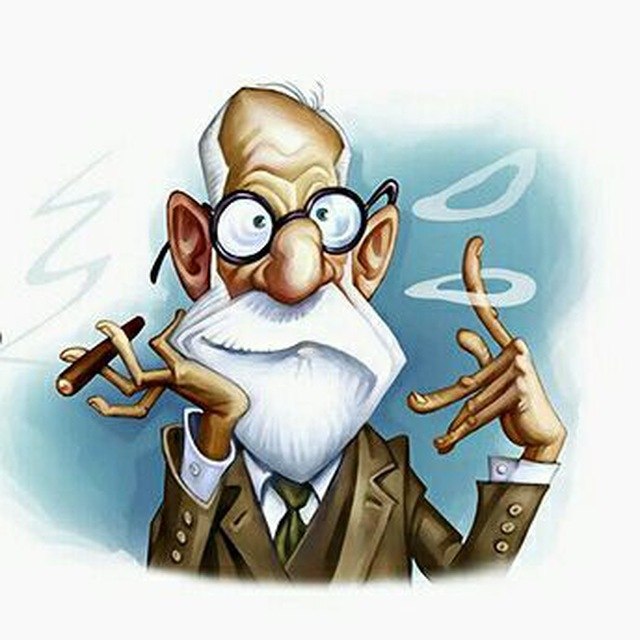 Выбрать стратегию поведения и действовать
А) Основное правило при манипуляции — надо показать манипулятору, что ты видишь и понимаешь его манипуляцию

Б) Нельзя показывать оппоненту «нужду» в нём или ваш страх

В) Если манипуляция рациональная (то есть пациенту что-то нужно от вас), надо мягко, но уверенно объяснить ему, почему этого вы не можете сделать / предложить альтернативу
Выбрать стратегию поведения и действовать
Г) Если пациент манипулирует «для удовольствия», стоит чётко показать, что вы не готовы к подобному общению

Д) В любом случае объясните пациенту, что партнёрские доверительные отношения выгодны не только доктору, но и ему самому пациенту
.
10 принципов общения с конфликтным пациентом
1. Слушайте внимательно и 
Вы поймёте, что стоит за агрессией
За ней вполне может оказаться реальная проблема. 
Необходимо понять чувства пациента - в этом помогут не столько его слова, сколько тон голоса, интонации и жесты. 
Затем услышьте главную мысль в потоке, отделяя агрессивную форму от содержания, иначе собственные эмоции помешают адекватно воспринять ситуацию.
Слушайте ЧТО говорит, а не КАК говорит.
10 принципов общения с конфликтным пациентом
2. Не поддавайтесь на провокации

Агрессивный пациент ждёт, что Вы ответите на его провокацию, вступив в словесную перепалку. 
Помните, что Вы сильнее в медицинских вопросах, а вступив в обмен словесными выстрелами, станете равным с пациентом.
В словесной дуэли нет победителей, ибо проблема так и не решится.
10 принципов общения с конфликтным пациентом
3. Не повторяйте за пациентом грубых слов

Перефразируйте сказанное, не изменяя сути, и ответьте по существу проблемы. 
Чем эмоциональнее пациент, тем более спокойнее реагируйте. 
Оставайтесь вежливы и корректны, но обязательно продолжайте проявлять интерес к медицинской проблеме пациента.
Холодная корректность бесит агрессора так же, как и ответное хамство.
10 принципов общения с конфликтным пациентом
4. Не принимайте на свой счёт

Агрессия пациентов в большинстве случаев направлена не на Вас, а на ситуацию. 
"Вы всё перепутали!" означает, что "Мои анализы не пришли вовремя и и кто в этом виноват, меня не интересует, но поскольку я говорю с Вами, то Вам меня слушать и исправлять ситуацию». 
Врач выступает в роли громоотвода, а не цели агрессии.
10 принципов общения с конфликтным пациентом
5. Обращайтесь к пациенту по имени

Если пациент и слова не даёт вставить - назовите его по имени +/- отчеству.
Большинство прислушивается и Вы сможете озвучить свой ответ.
"Помните, что для человека звук его имени - самый сладкий и самый важный звук в человеческой речи».
10 принципов общения с конфликтным пациентом
6. Выразите сочувствие и понимание

Необходимо выразить сожаление по поводу сложившейся ситуации, но без частностей. 
Не отделяйте себя от учреждения, в котором работаете, либо от коллег, даже если есть их вина. 
"Я понимаю Ваши чувства, и это действительно неприятно. Сожалею, что произошло это недоразумение"
10 принципов общения с конфликтным пациентом
7. Согласитесь и принесите извинения

Если недовольство пациента обоснованно, то лучше сразу с этим согласиться. 
Если необоснованно, то согласиться с оговоркой сути ситуации без перехода на личности. 
Мнимое согласие и мнимое признание вины сразу гасит конфликт и позволяет перейти решению вопроса.
Будьте выше и лучше агрессора.
10 принципов общения с конфликтным пациентом
8. Возьмите паузу при необходимости и по возможности

Если чувствуете, что эмоции переполняют, то покиньте поле боя, чтобы прийти в себя. 
Это надо сделать под благовидным предлогом и ненадолго. 
"Извините, мне надо проверить информацию по этому вопросу. Я вернусь к Вам, через минуту."
10 принципов общения с конфликтным пациентом
9. Предложите план действий

После того, как Вы выслушали пациента и поняли, в чём заключается его проблема, изложите свои предложения чётко и недвусмысленно. 
Будьте абсолютно уверены, что Ваш план осуществим.
10 принципов общения с конфликтным пациентом
10. Заканчивайте своё предложение решения закрытым вопросом

"Вас устраивает такой вариант?«

Это создаёт иллюзию выбора, при котором пациенту ничего не остаётся, как подтвердить Ваш.